Тема «Тригонометрические уравнения»  10 класс  к   первому  уроку темы
Составила: 
        Овчинникова Елена Петровна
         учитель математики
        МБОУ Красногорской СОШ №2
        пгт Красная Гора
        Брянской области
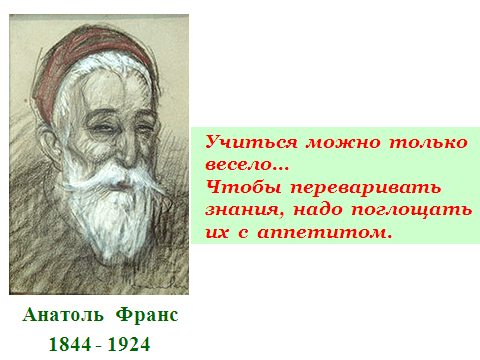 Тема урока
Тригонометрические уравнения
Формулы корней простых тригонометрических уравнений
1.cost = а ,  где |а| ≤ 1
2.sint = а,  где | а |≤ 1
3. tgt = а,  аЄR
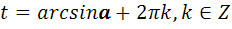 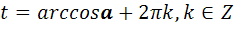 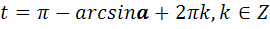 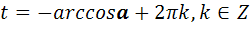 t = arctg а + πk‚ kЄZ
или
или
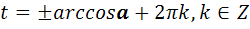 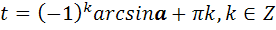 Частные случаи
Частные случаи
4. ctgt = а,  аЄR
1)cost=0
t = π/2+πk‚ kЄZ
1)sint=0
t = 0+πk‚ kЄZ
t = arcctg а + πk‚ kЄZ
2)cost=1
t = 0+2πk‚ kЄZ
2)sint=1
t = π/2+2πk‚ kЄZ
3)cost = -1
t = π+2πk‚ kЄZ
3)sint = - 1
t = - π/2+2πk‚ kЄZ
К простейшим также относятся уравнения вида
f(kx+m)=a
Решение простейших уравнений
tg2x = -1

     2x = arctg (-1) + πk, kЄZ
     2x = -π/4 + πk, kЄZ
       x = -π/8 + πk/2, kЄZ

   Ответ: -π/8 + πk/2, kЄZ.
2) cos(x+π/3) = ½

   x+π/3 = ±arccos1/2 + 2πk, kЄZ
   x+π/3 = ±π/3 + 2πk, kЄZ
          x = -π/3 ± π/3 + 2πk, kЄZ

Ответ: -π/3 ± π/3 + 2πk, kЄZ
3) sin(π – x/3) = 0
 упростим по формулам приведения
    sin(x/3) = 0
частный случай
        x/3 = πk, kЄZ
           x = 3πk, kЄZ.
Ответ: 3πk, kЄZ.
Примеры уравнений.
Уравнение уже имеет простейший

 вид                              , однако можно

 применить формулы приведения и    упростить его.
t
t
Разделим обе части на 4.
Это частный вид 
уравнения cos t=a
            a=0
Ответ:
Примеры уравнений.
Уравнение переносом слагаемого и делением обеих частей легко сводится к простейшему.
t
Разделим обе части на 4.
Ответ:
Примеры уравнений.
Уравнение уже имеет простейший

 вид
Это частный вид 
уравнения cos t=a
            a=0
Ответ:
Примеры уравнений.
Уравнение уже имеет простейший

 вид                              , однако,

 можно использовать четность функции cos, применить формулы приведения и    упростить его.
Ответ:
Потренируйтесь.
1 вариант
2 вариант
Домашняя работа
§18, п.1 разобрать примеры

          №18.3—18.5(а,б)
Спасибо за то, что стараетесь!